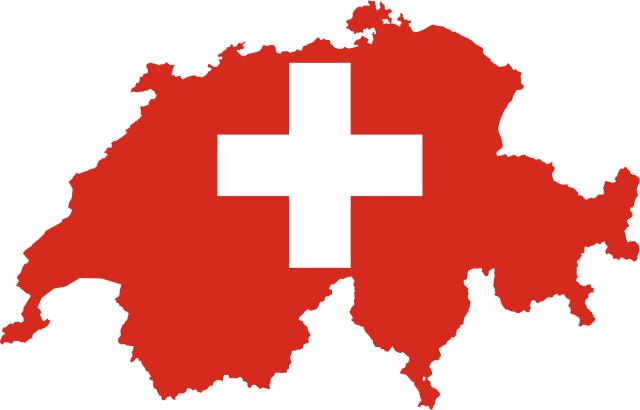 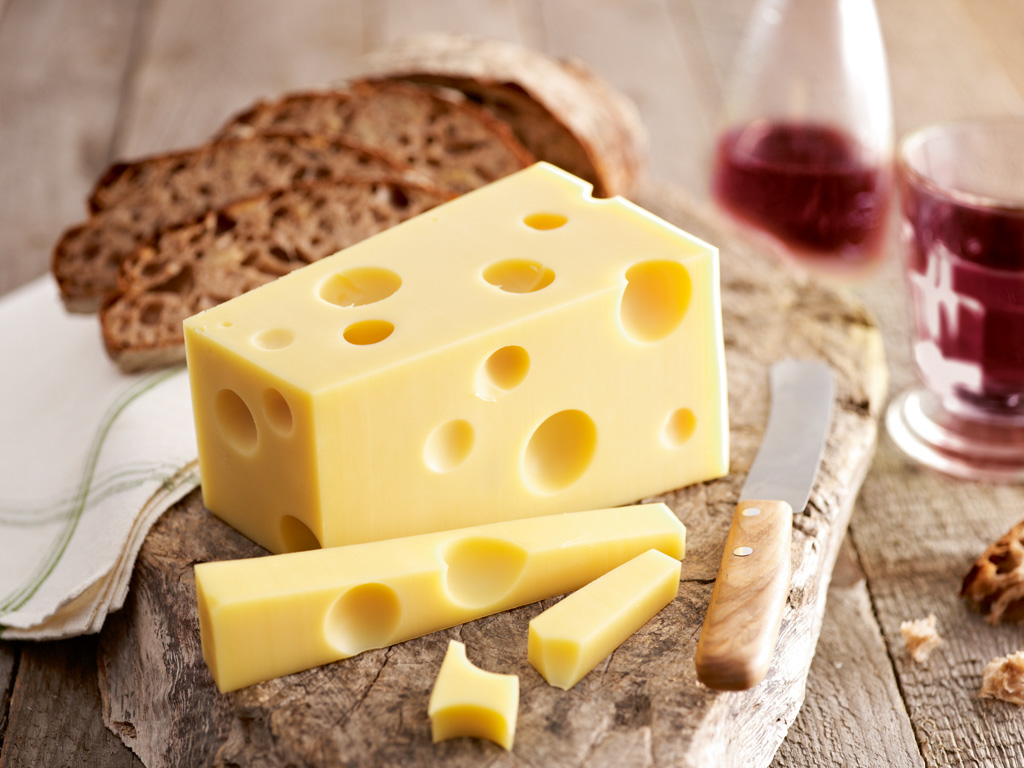 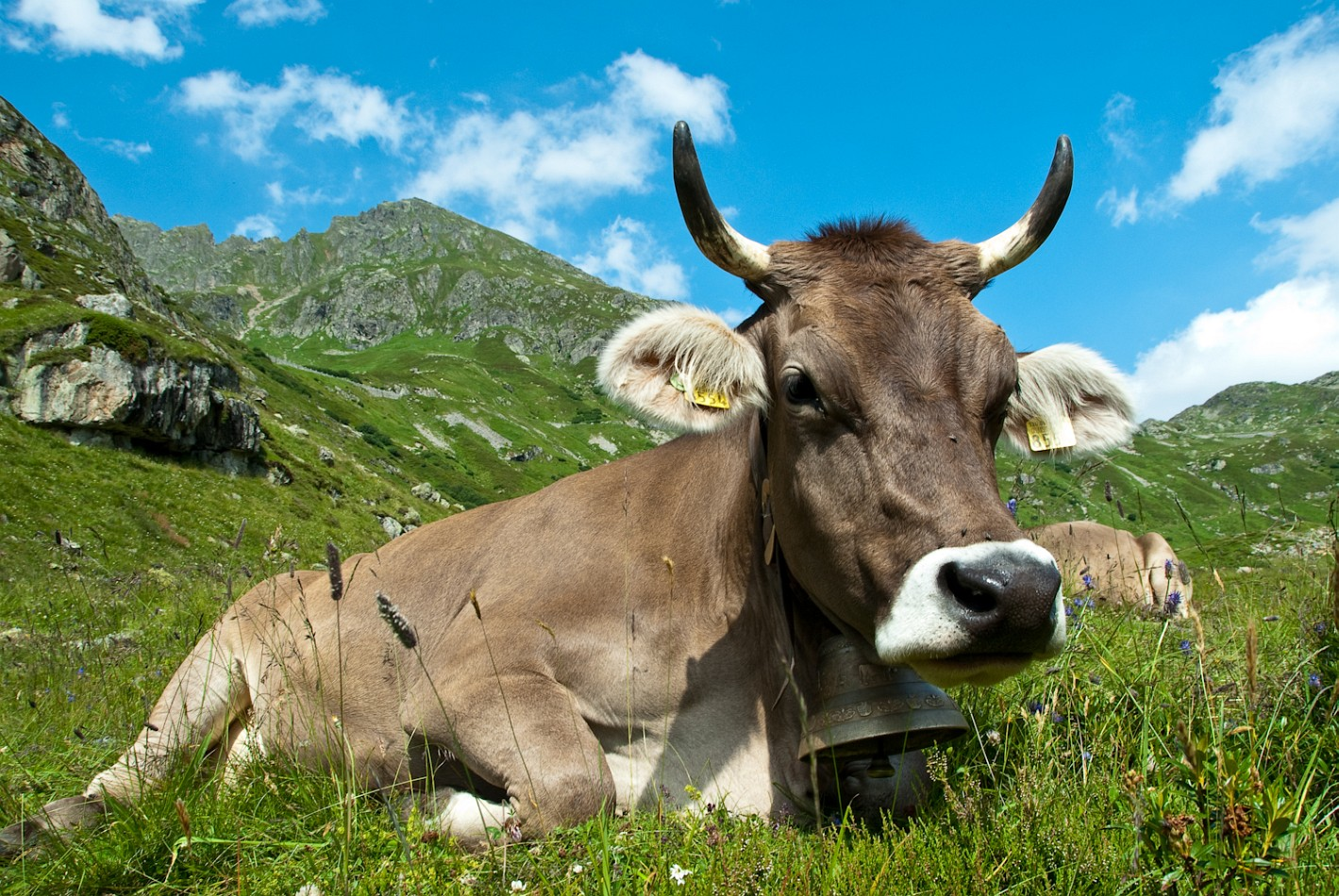 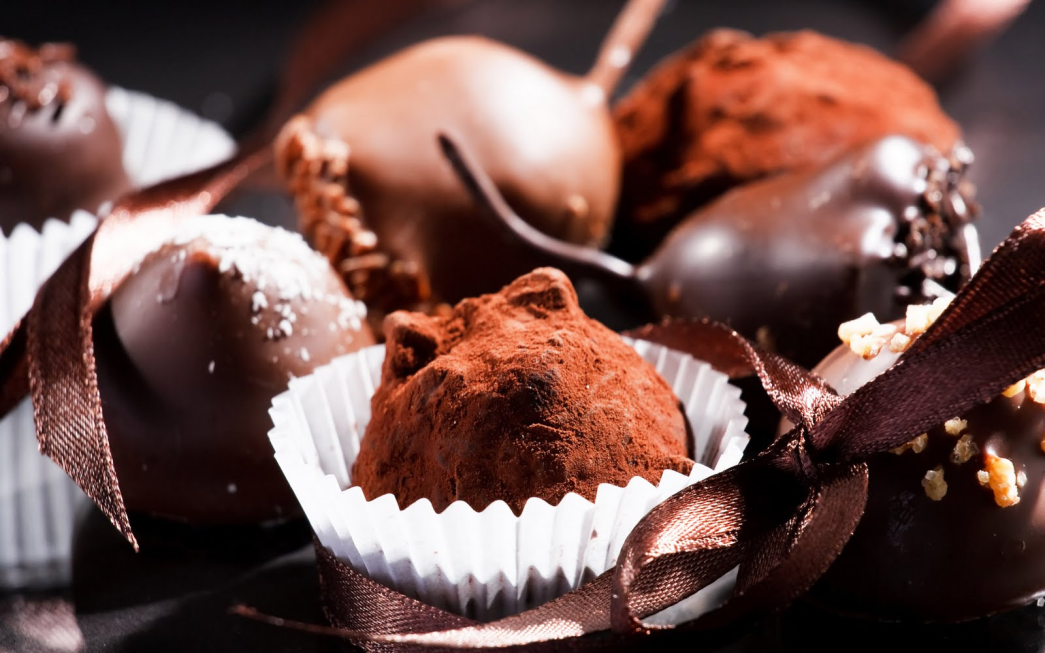 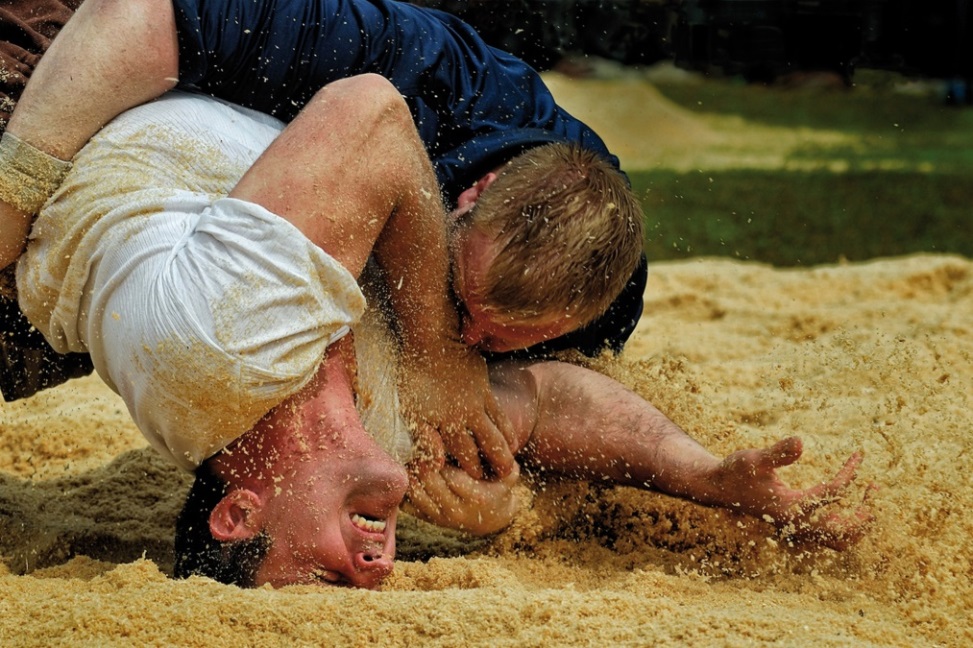 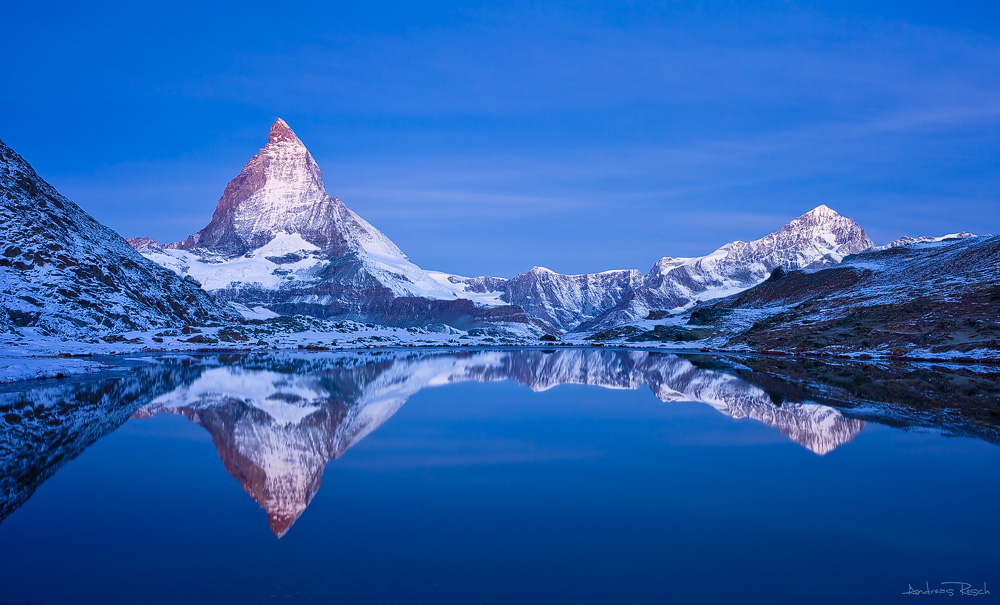 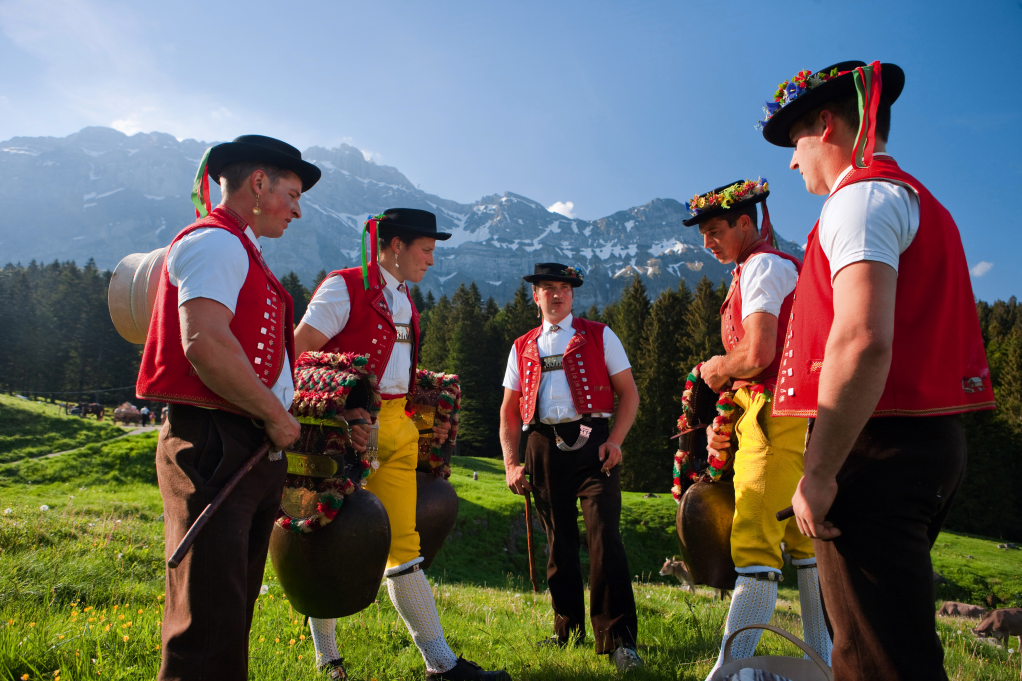 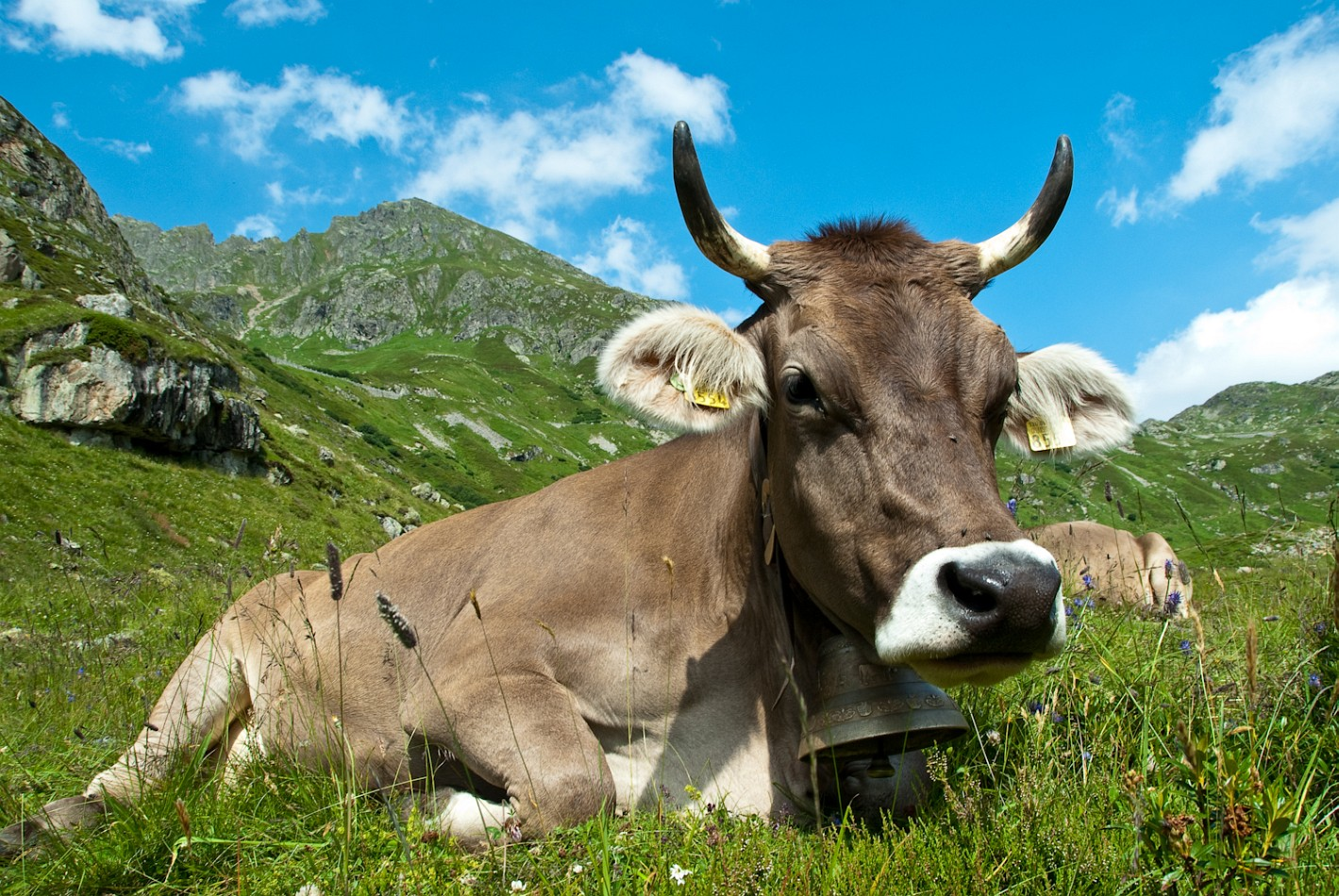 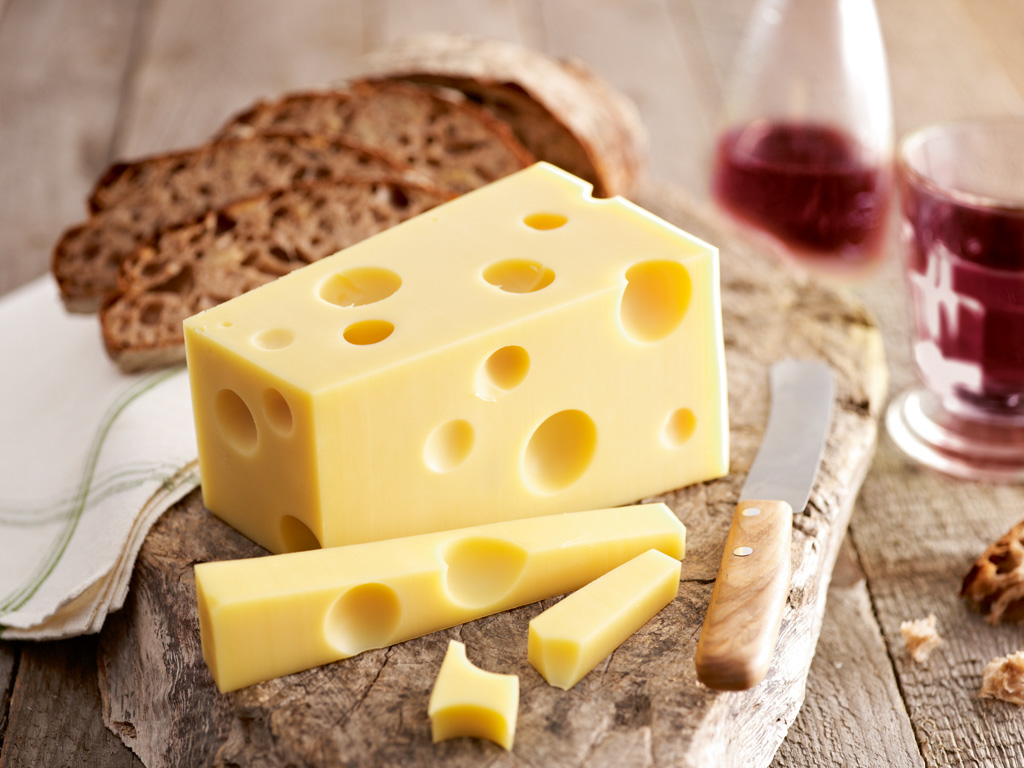 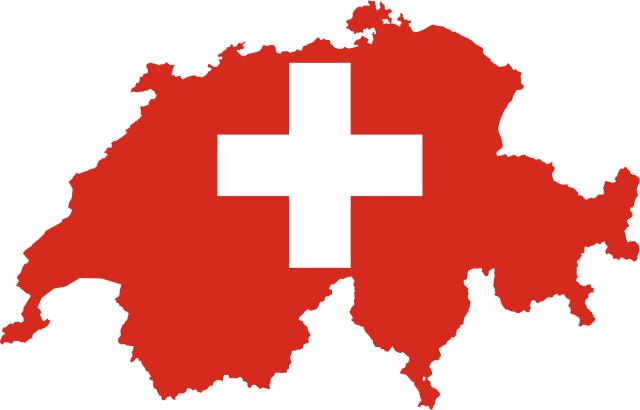 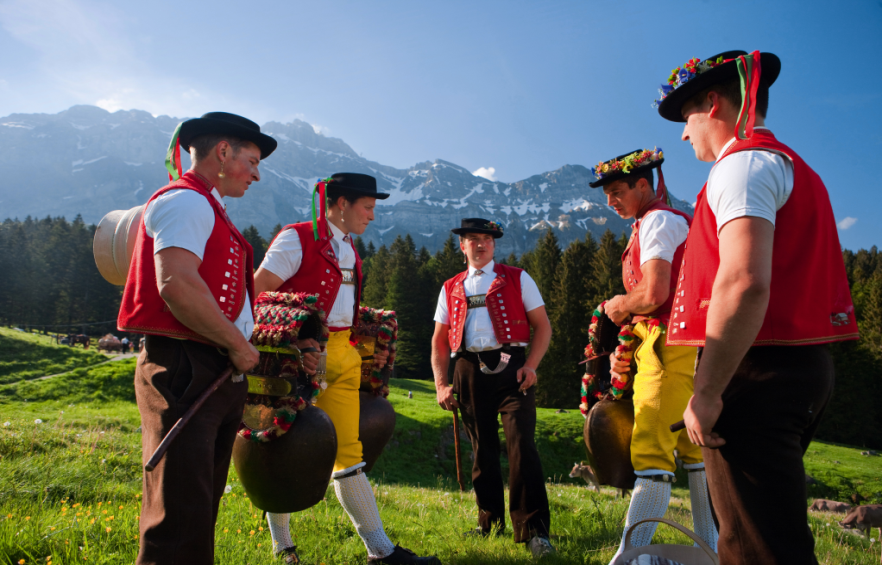 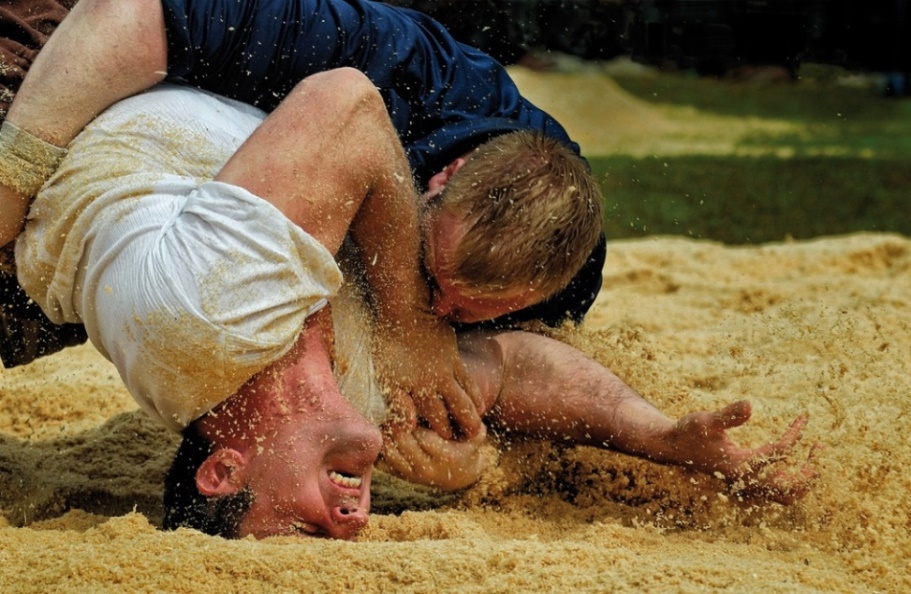 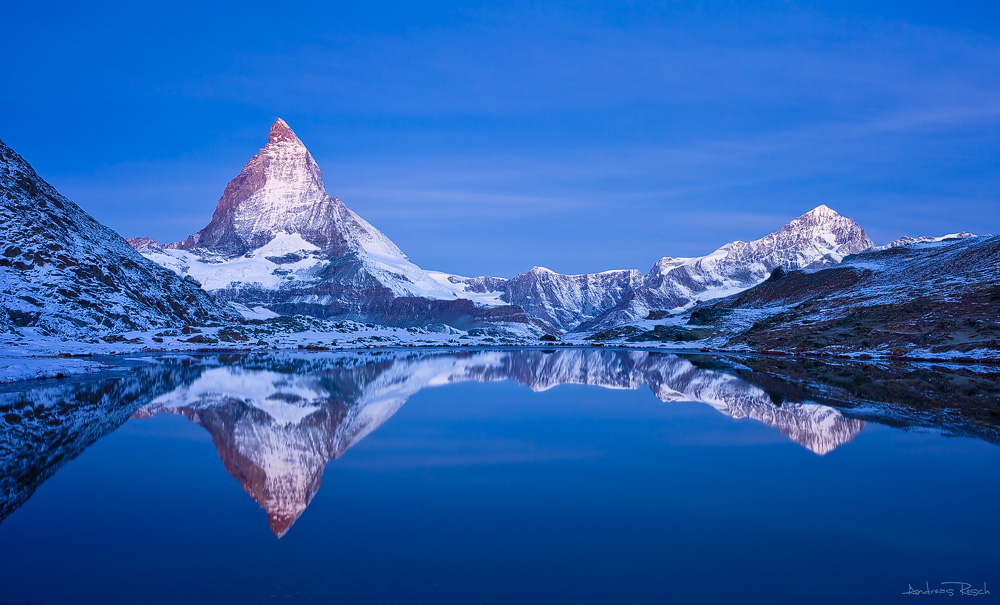 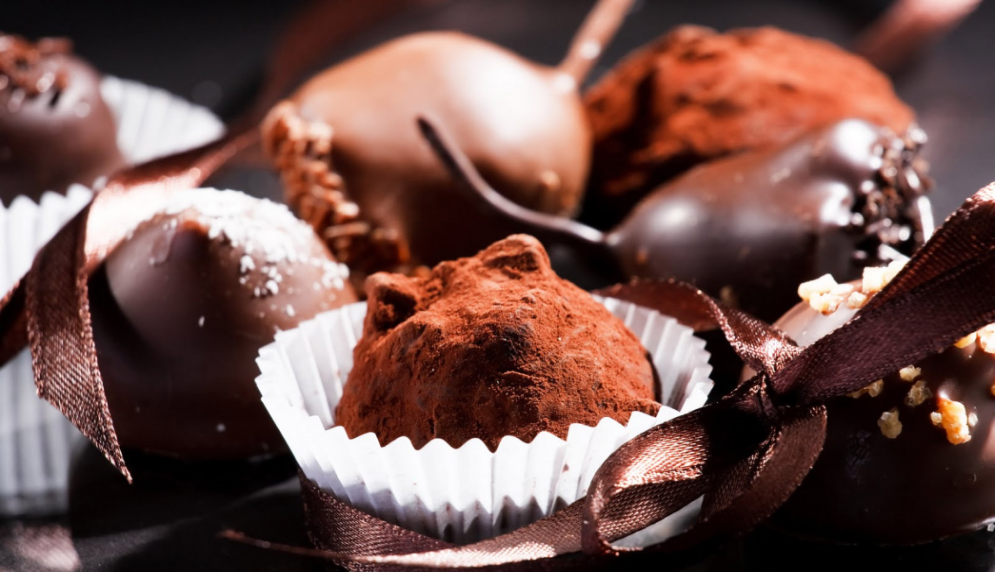 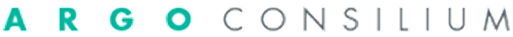 Member of 


&
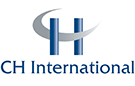 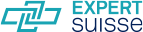 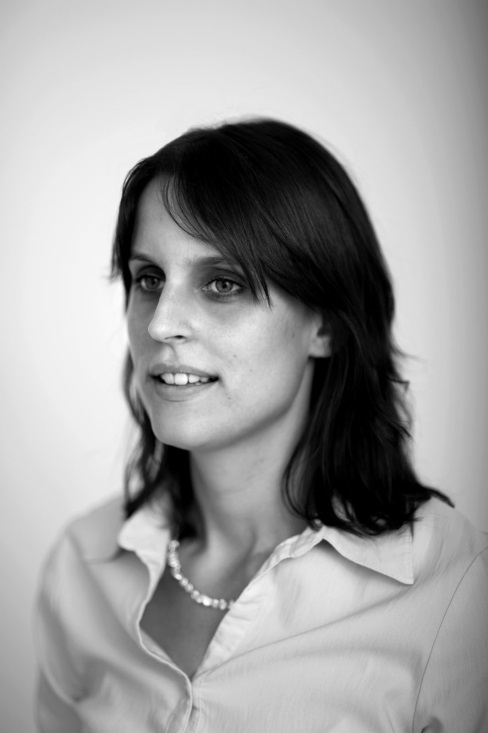 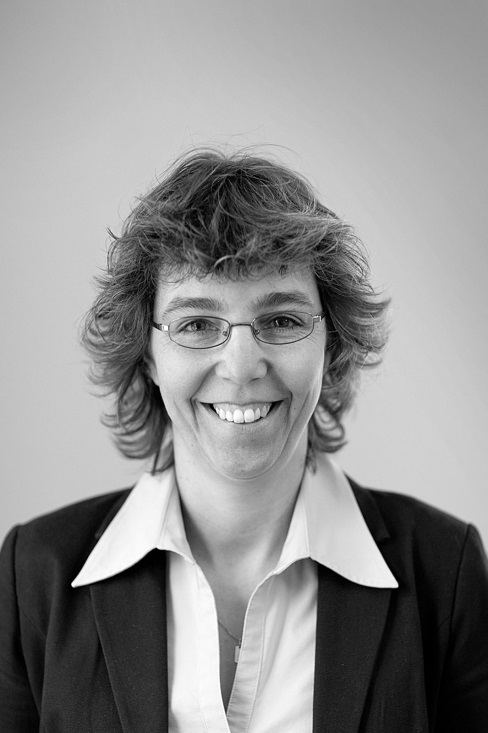 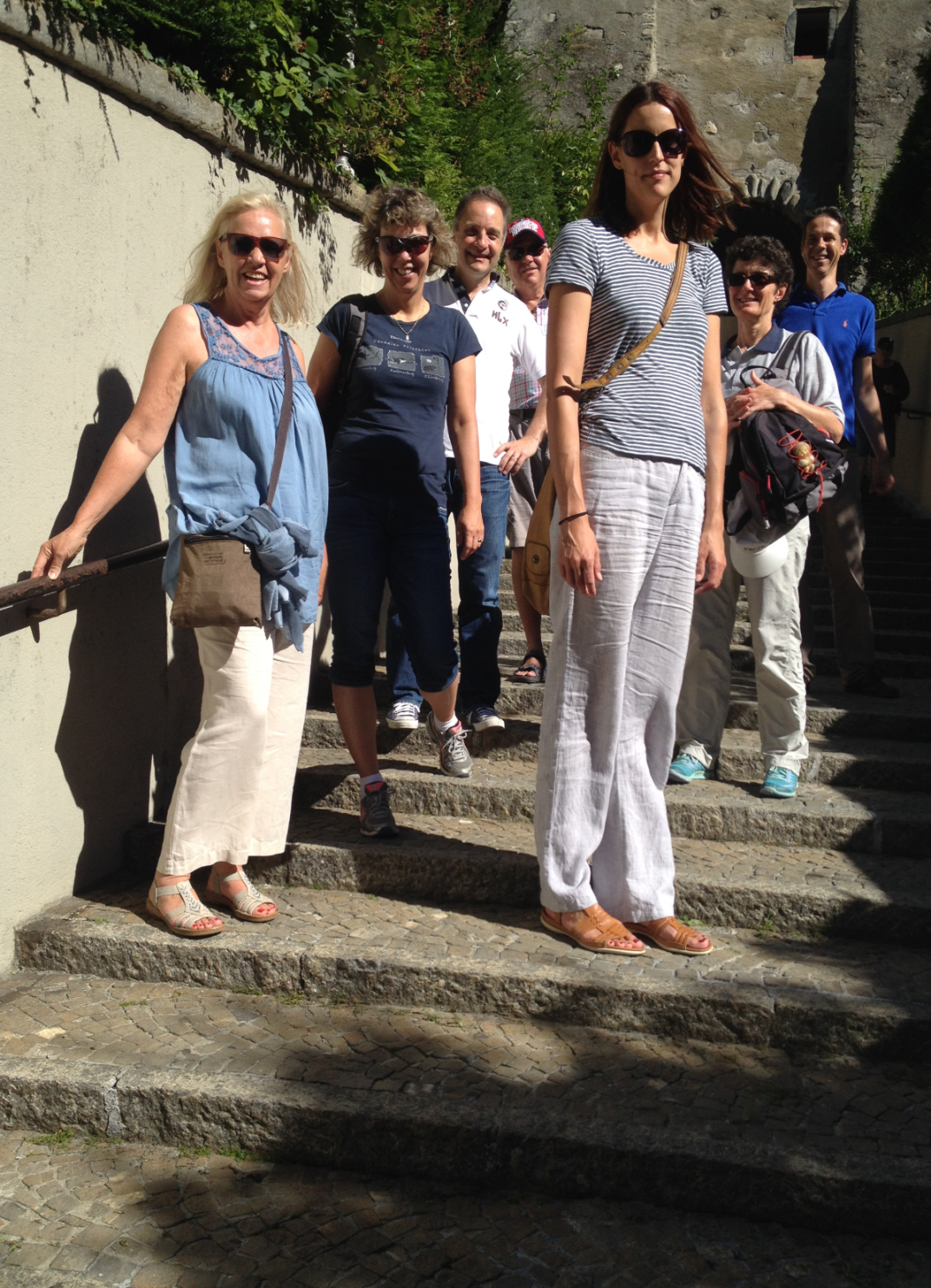 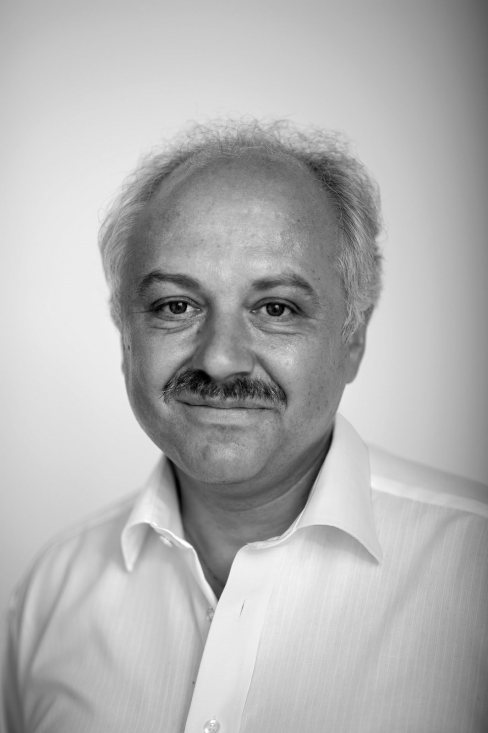 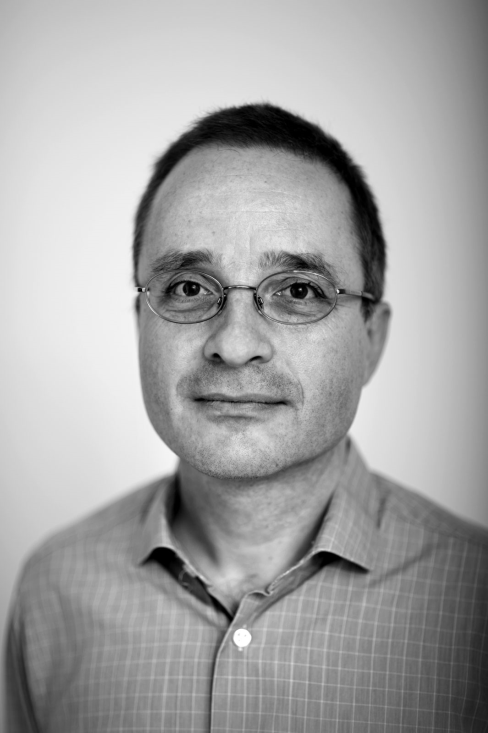 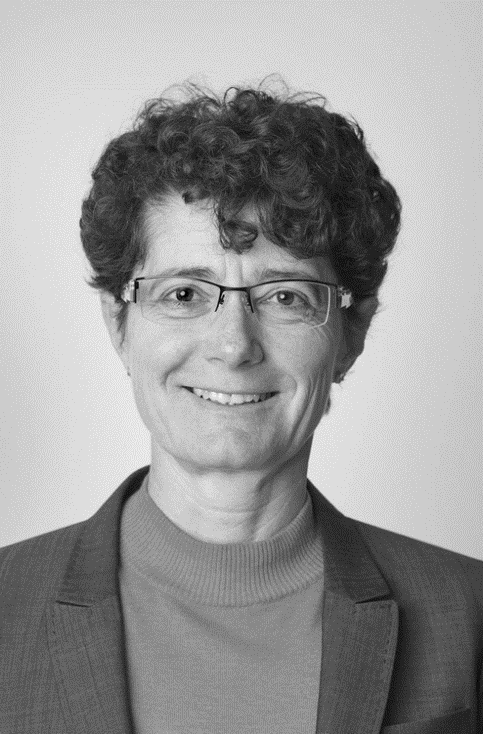 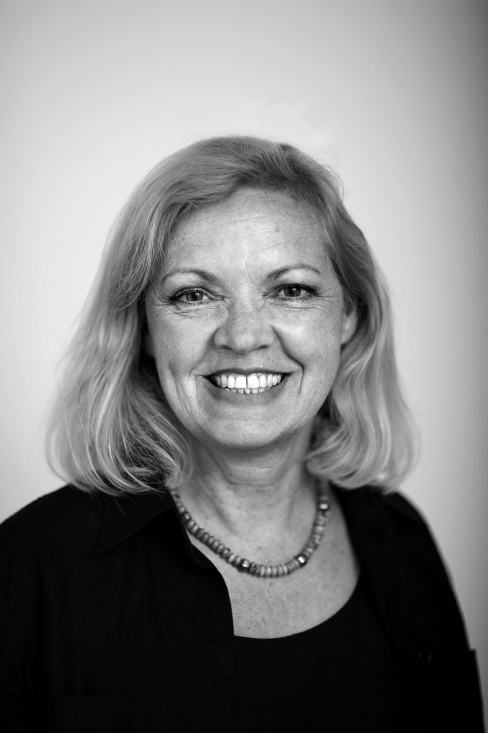 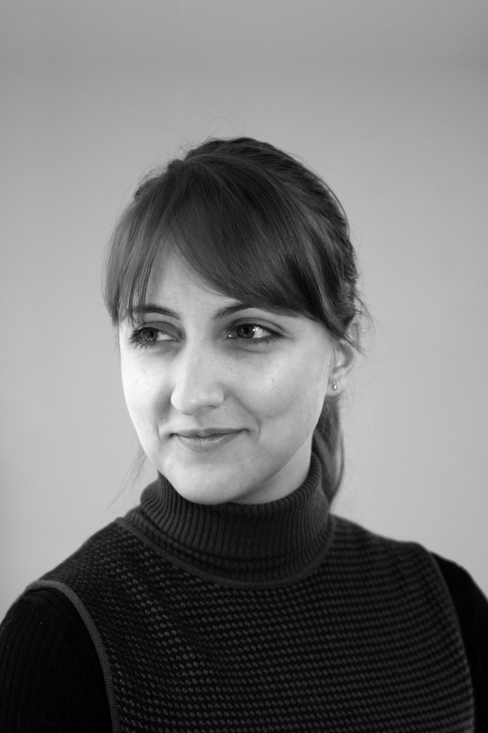 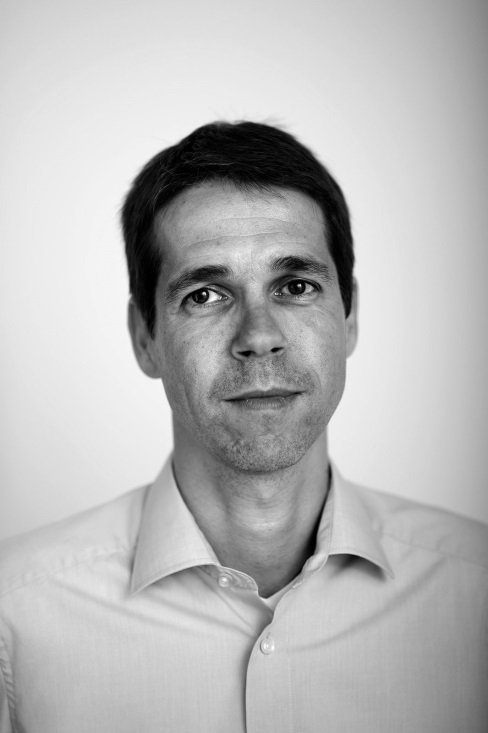 Our Mission Statement
Corporation
Corpus – being a body,  
a community dedicated to each other.
Company
Companio – having a companion, one who eats bread [pane] with you.
Consilium
Council, advisory board for our clients.
External Challenges
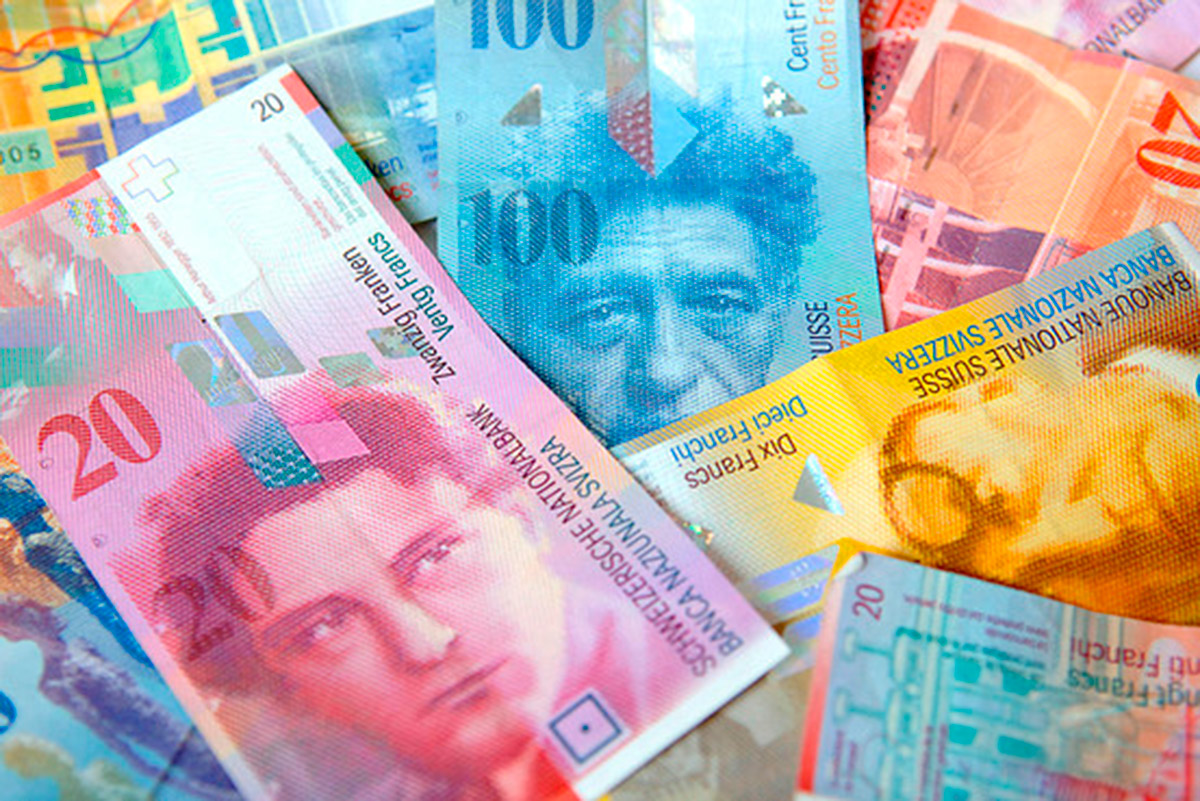 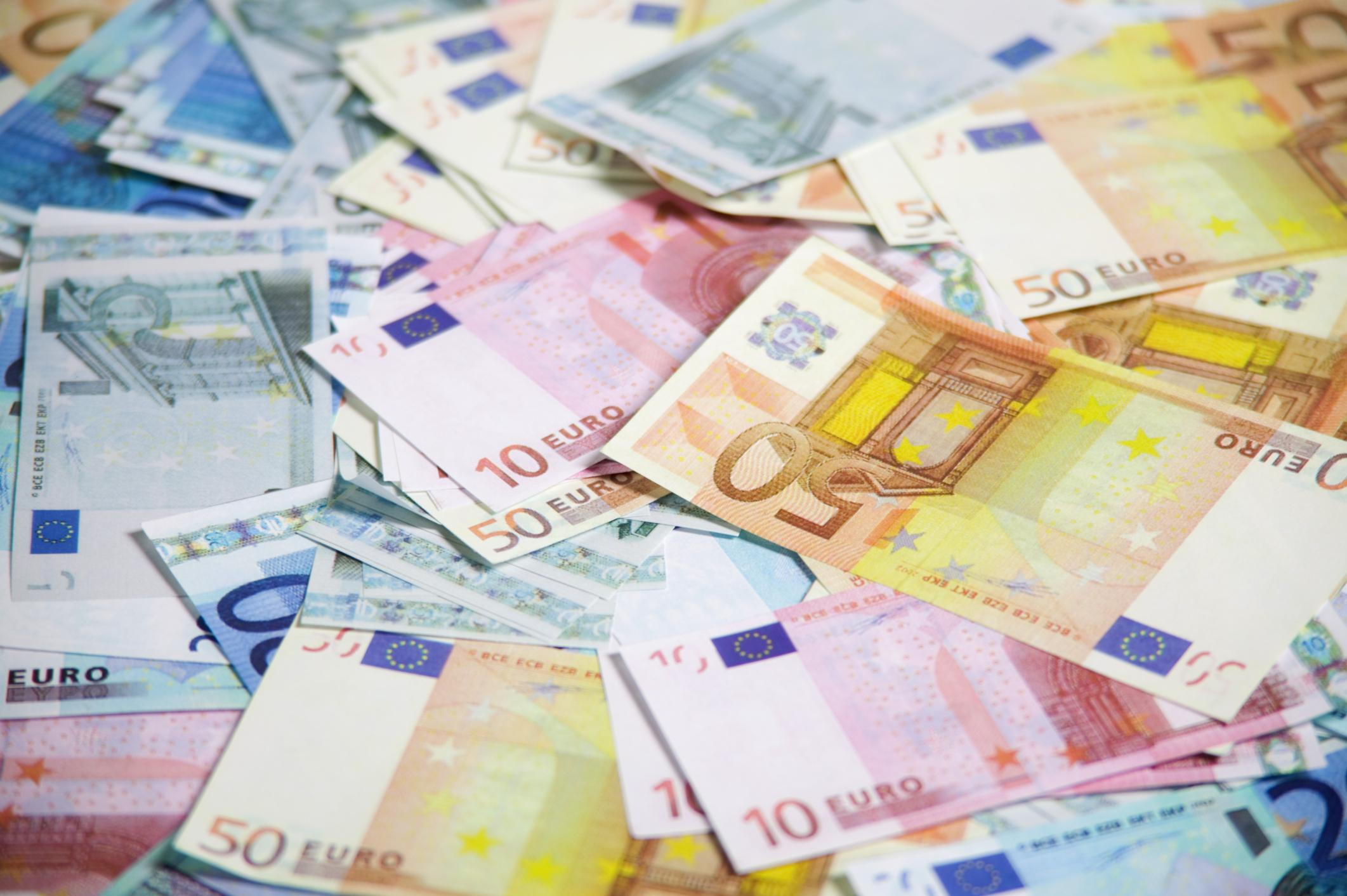 External Challenges
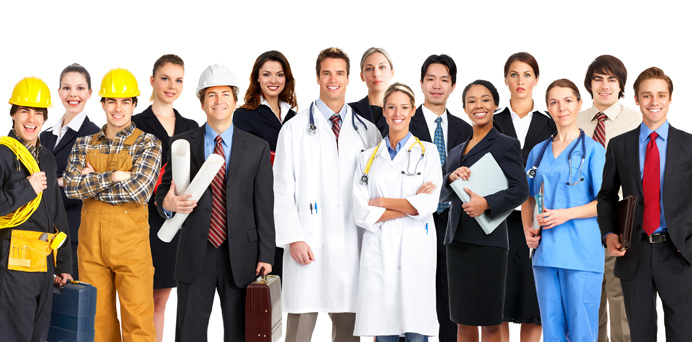 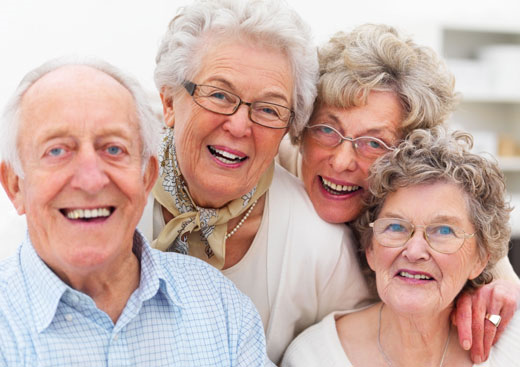 External Challenges
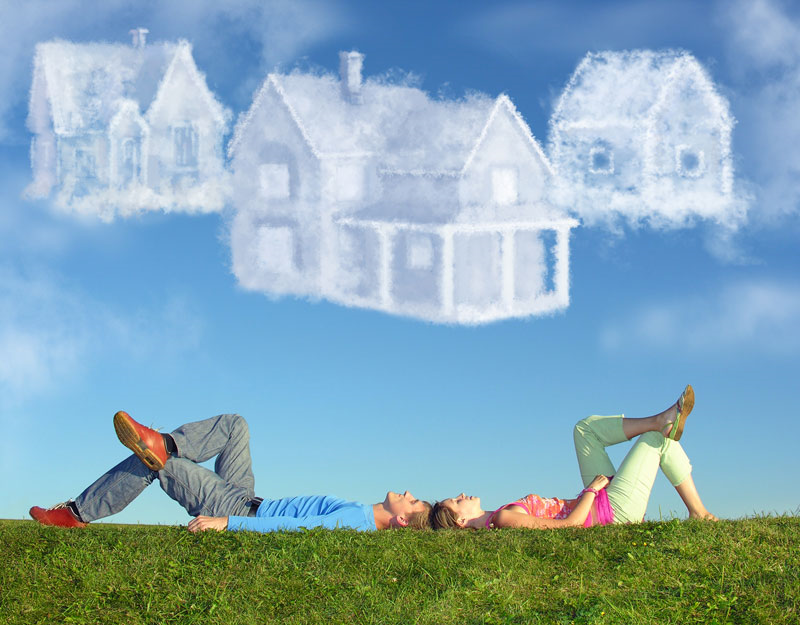 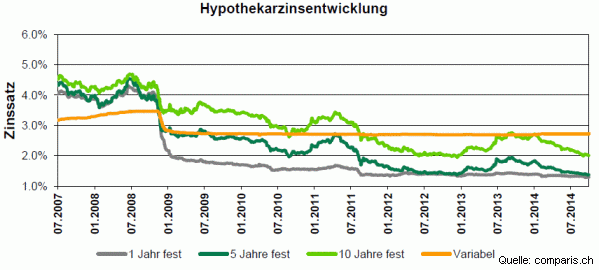 External Challenges
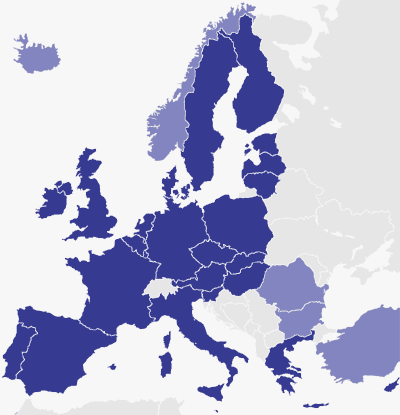 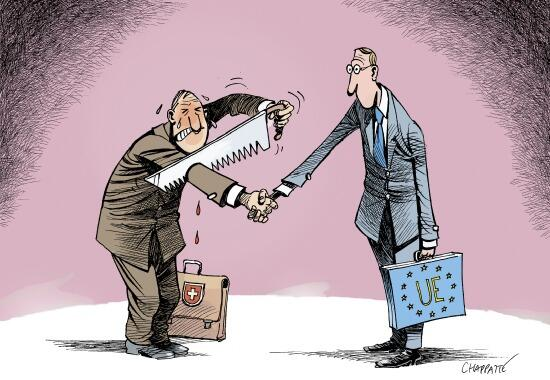 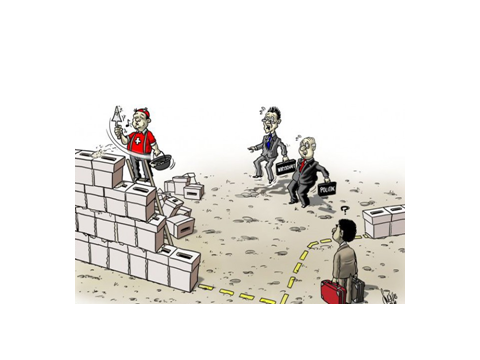 Internal Challenges
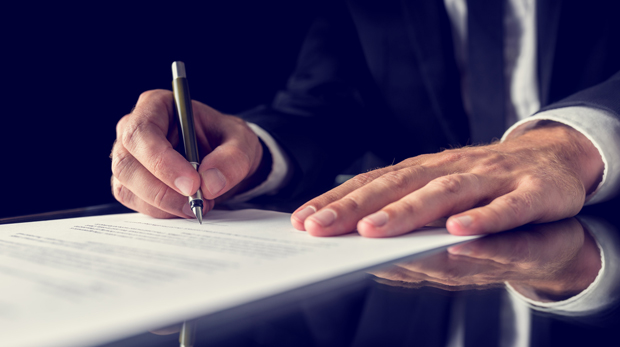 Internal Challenges
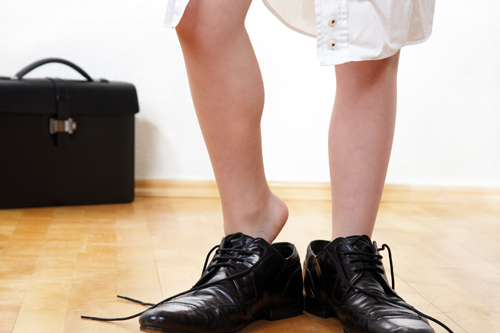 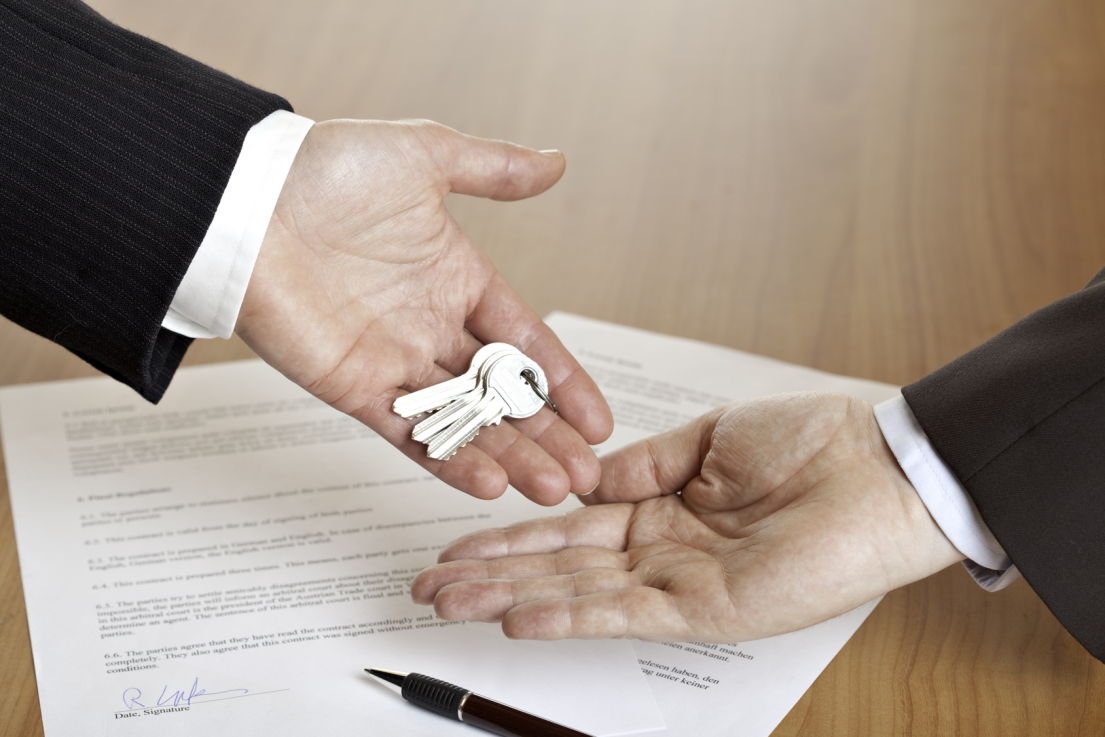 What we do
Recent & Current Projects
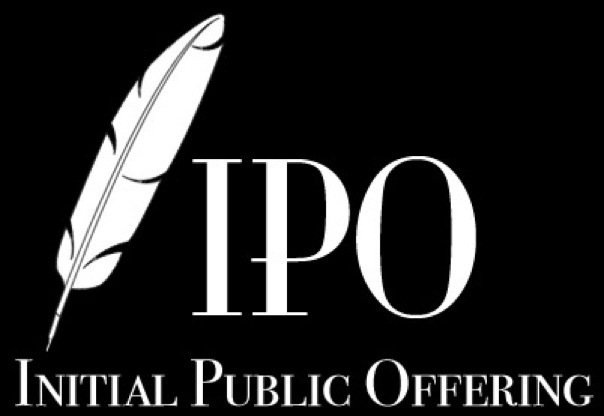 Recent & Current Projects
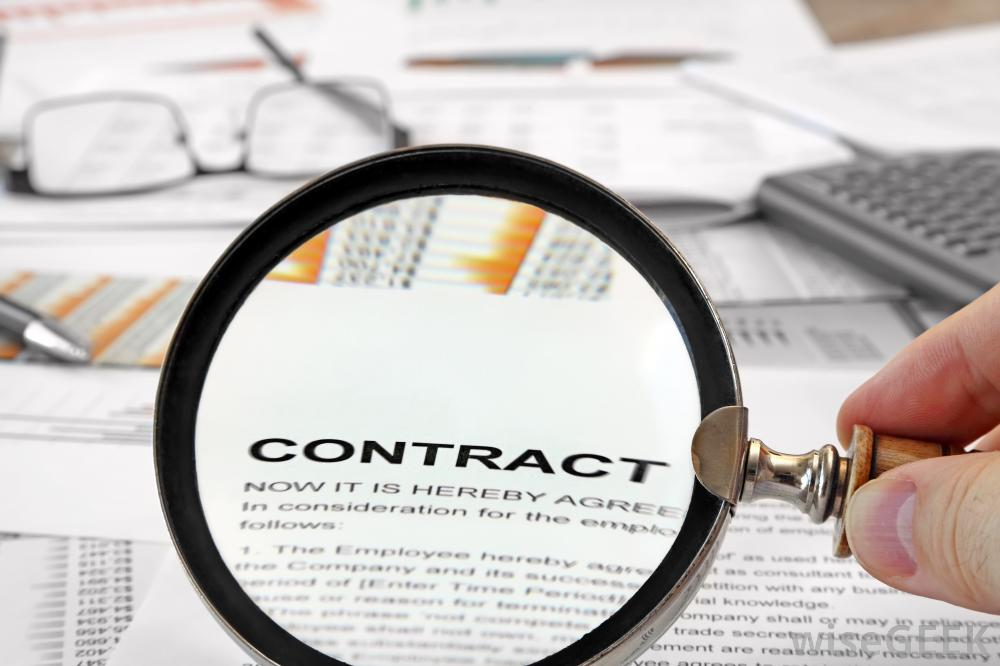 Recent & Current Projects
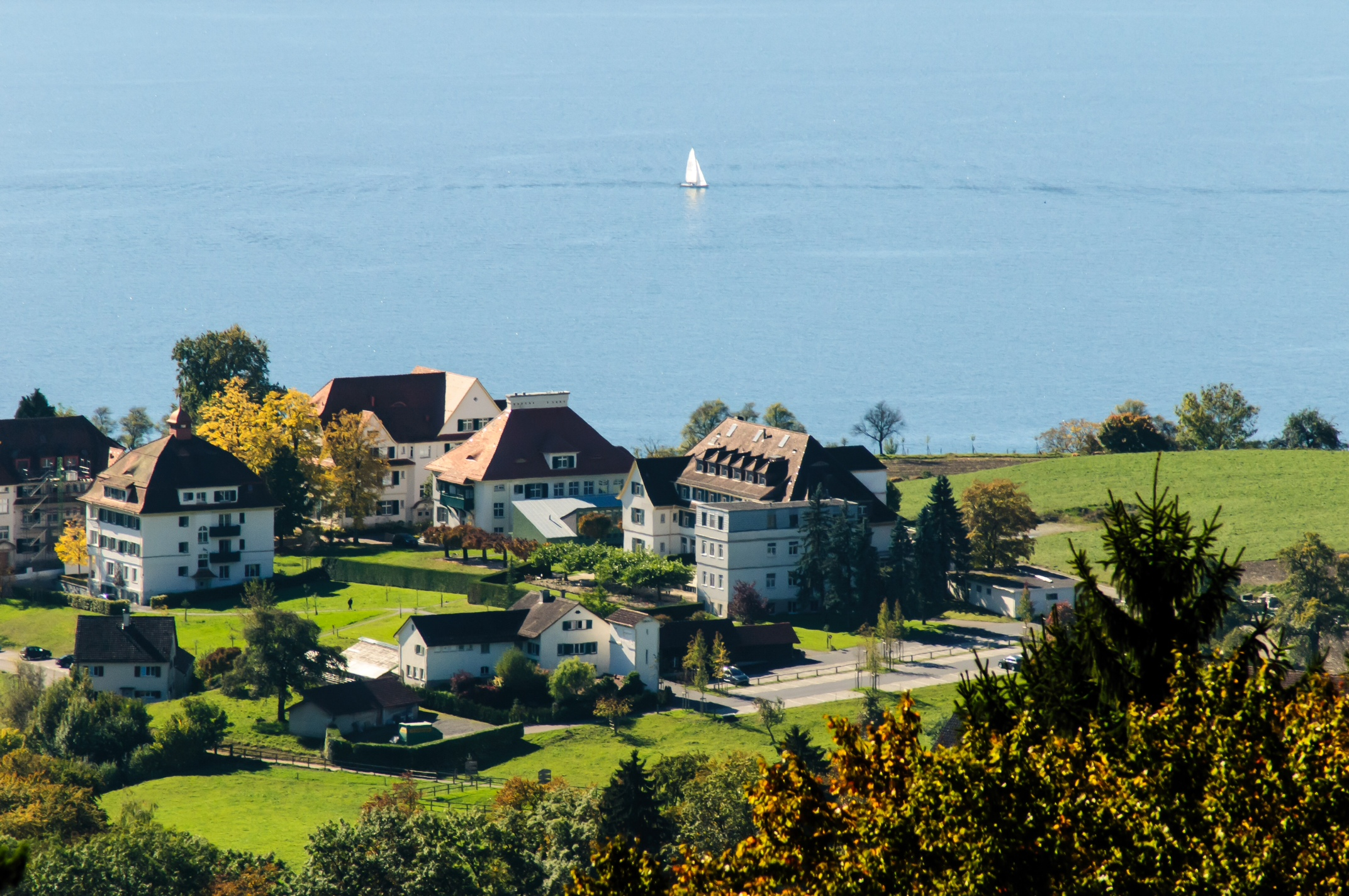 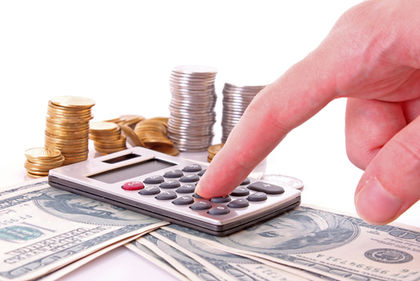 Recent & Current Projects
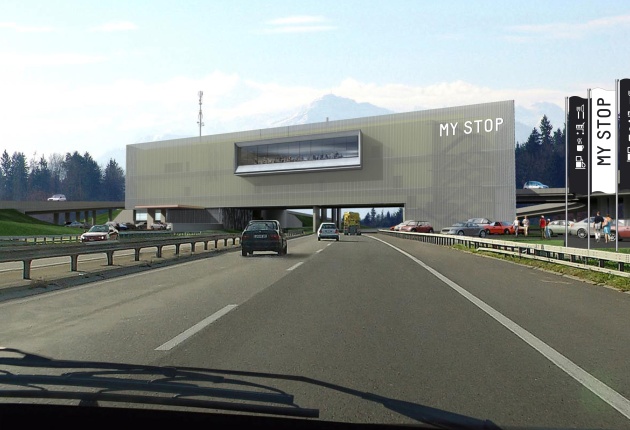 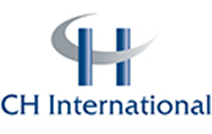 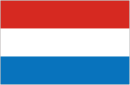 Recent & Current Projects
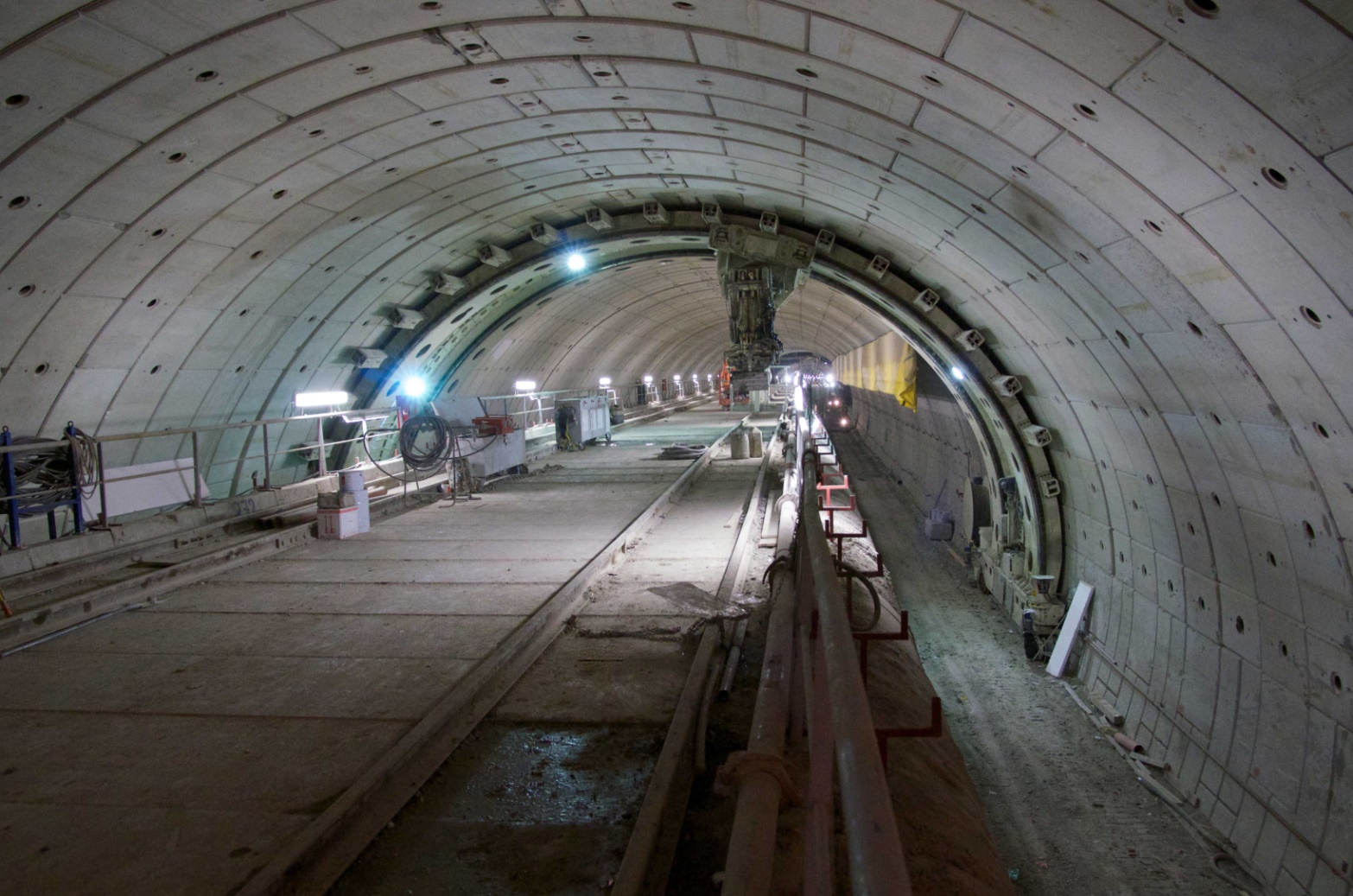 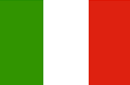 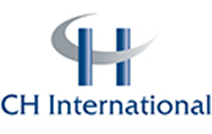 Thank you
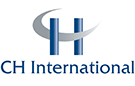 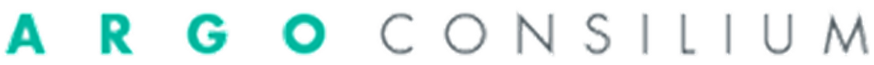